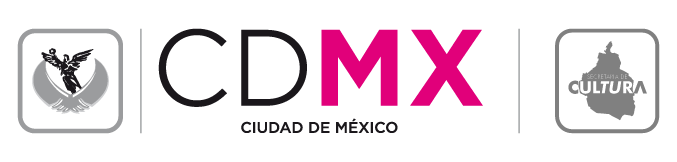 Seguimiento de acuerdos 2017
Acuerdos Cumplidos: 5

Acuerdos en Proceso: 2

Acuerdos Totales:7
Junio, 2017
Áreas Estratégicas 
de Colaboración
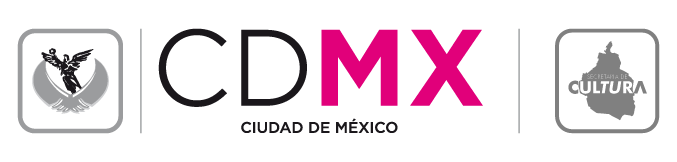 Guardianes del Patrimonio
Se estableció proceso de trabajo con la Delegación Miguel Hidalgo
Áreas Estratégicas 
de Colaboración
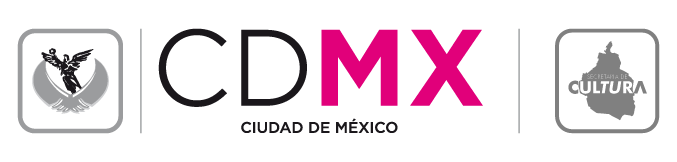 Cumplido
Buenas Prácticas
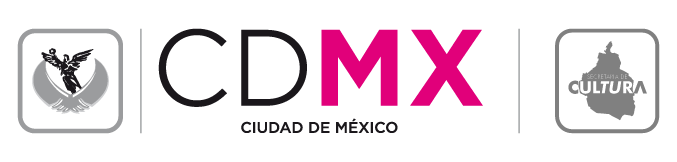